Тема урока: «Спички детям не игрушка, но…»
Цели урока:
- познакомиться с историей возникновения спичек;
- научиться использовать спички для изготовления рамки под фотографию.
Что такое спички?
Спичка — палочка (черенок, соломка) из горючего материала, снабжённая на конце зажигательной головкой, служащая для получения открытого огня.  
Слово «спичка» является производным от старорусского слова «спички» — множественной несчётной формы слова «спица» (заострённая деревянная палочка, заноза). Первоначально это слово обозначало деревянные гвозди, которые использовались при изготовлении обуви (для крепления подошвы к головке).
Когда появились спички?
История возникновения самих спичек насчитывает 174 года. Как не странно их изобрел двенадцатилетний химик Шарль Соира.     Через год спички были "изобретены" вторично в Германии вюртембергским учителем Каммерером, а в 1836 году - венгром Ирини.
      Но только в 1844 году было объявлено о создании безопасных спичек.
В Россию спички пришли в 30-х годах 19 века и продавались по рублю серебром за сотню…
Спички- это опасно!
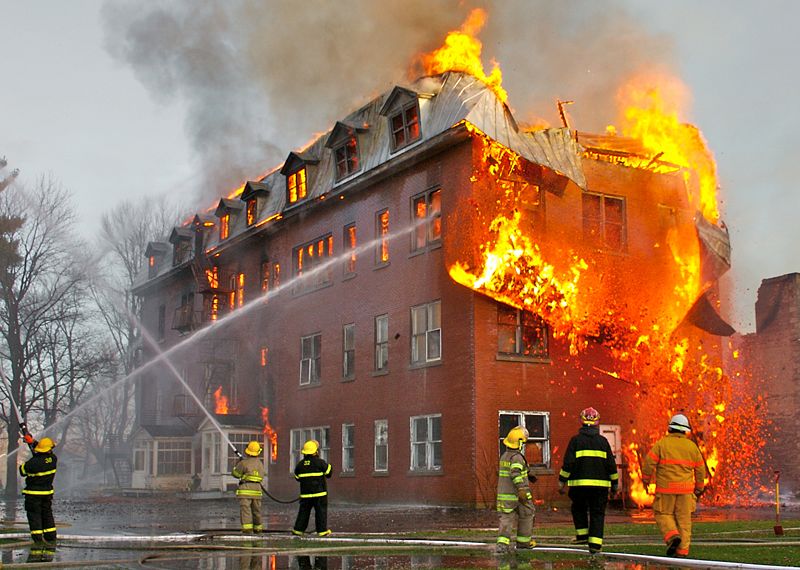 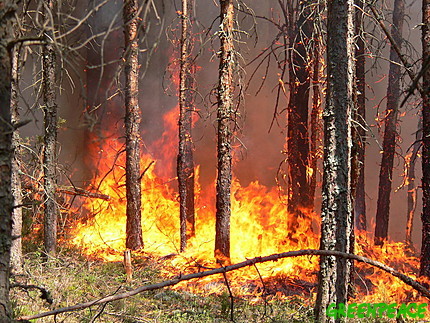 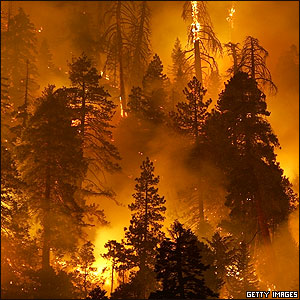 Правила техники безопасности при использовании спичек
При использовании спичек  в изготовлении поделок необходимо отсечь или смочить головку.
Спички для работы  держать в коробочке, не раскидывать.
Самое главное- не разжигать спички!!!
Работы с использованием спичек
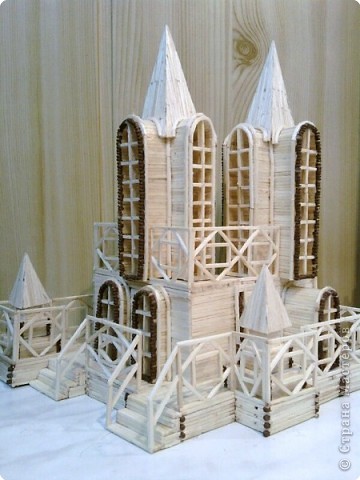 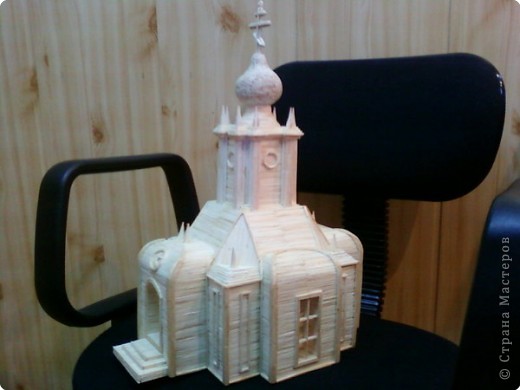 Скульптуры Девида Маха
Рамка для фото
Для работы нам 
понадобятся:
1.  лист картона
2.  спички
3.  клей 
4.  фотография
1. Лицевую сторону рамки укладываем спичками  путем чередования  вертикального и горизонтального  положения на поверхности картона. Уложим первый блок  в правый крайний угол.
2. Следующий блок выкладываем вертикально.
3. Таким образом, чередуя направления спичек, наклеиваем необходимое количество «квадратов».
5.Аккуратно вырезаем часть картона с расчетом опоры рамки.
6. Вырезаем в середине отверстие для фотографии и отгибаем оставшуюся часть картона для того, чтобы рамка могла стоять.
7. Декорируем рамку спичками, ракушками или высушенными цветами.